Abdomen Agudo
Daniel Zazueta R2MI
Abdomen Agudo
Síndrome caracterizado por dolor localizado en el abdomen, acompañado o no por otras manifestaciones de aparición brusca, cuya tratamiento frecuentemente es quirúrgico.
Abdomen Agudo
Al menos 5% de las consultas en urgencias son por dolor abdominal
50% con hallazgos inespecíficos o gastroenteritis
50% requiere continuar estudio y tratamiento
Proporción pequeña con enfermedad que amenaza la vida

Valoración eficiente del dolor abdominal
Diagnostico temprano
Tratamiento oportuno
No sobrevalorar
Compartimentos Anatómicos
Cavidad peritoneal

Retroperitoneo

Pelvis
Anatomía
Dolor transmitido por 2 nervios aferentes:
Fibras C desmielinizadas – Dolor Visceral
Fibras A-δ mielinizadas – Dolor somático-parietal
Dolor Referido
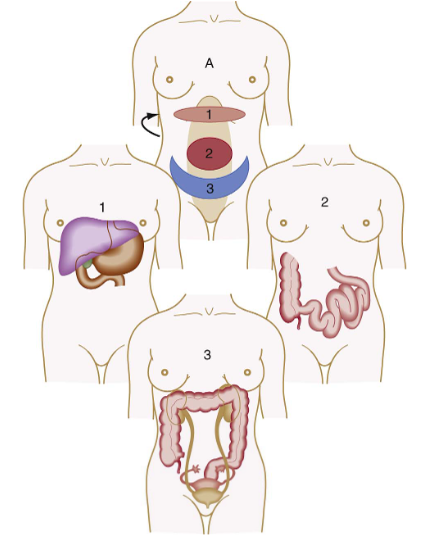 Dolor Visceral
Fibras C
Músculo, periosteo, mesenterio, peritoneo, vísceras
Estímulos más dolorosos
Dolor sordo, tipo cólico, urente, mal localizado, inicio gradual, larga duración
Efectos autonómicos secundarios
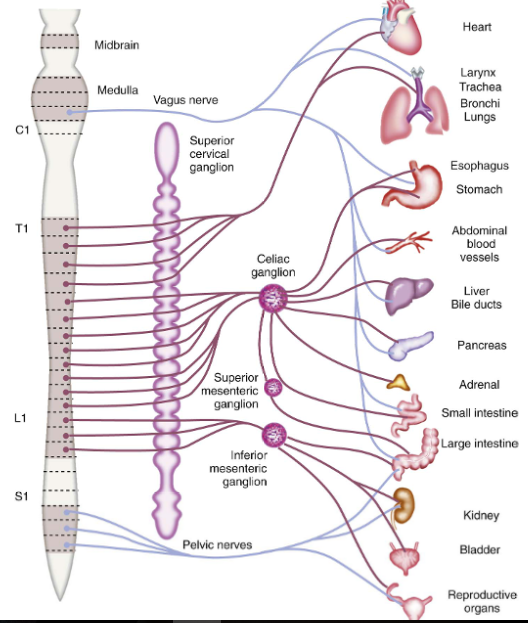 Nociceptores
Estímulos mecánicos
Capas musculares de vísceras huecas
Serosa de órganos solidos
Mesenterio adjunto a grandes vasos

Estímulos químicos
Mucosa y submucosa de vísceras huecas
Liberación de sustancias activan receptores 
Respuesta a inflamación, lesión térmica, isquemia, necrosis, lesión
Dolor Somático-parietal
Fibras A-δ
Piel y músculo
Dolor agudo, súbito, bien localizado
Solo un lado del sistema nervioso inerva cierta parte del peritoneo
Respuestas reflejas (rigidez y defensa) mediada por reflejos espinales
Dolor referido
Dolor referido
Abordaje de Abdomen Agudo
A

B

C

“Death begins in radiology”

IC Cirugía General
Causas
Cronología
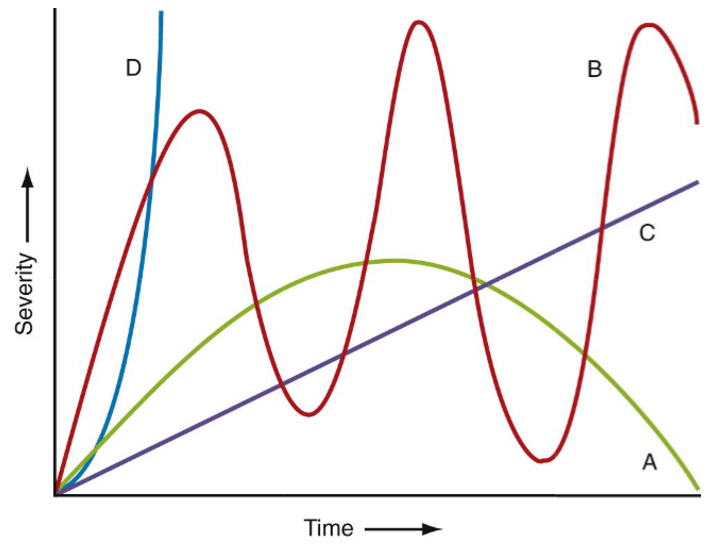 EF
ABC
Habilidad para conversar
Patrón respiratorio
Posición
Grado de incomodidad
Expresión facial
Exploración Abdominal
Auscultación


Percusión


Palpación
Estudios de Laboratorio
BHC
QS
ESC
EGO
PIE
PFH
Amilasa/Lipasa
GA
TAC de Abdomen
Apendicitis
Era Pre-TAC Clínica con especificidad de 80%
TAC 
Sensibilidad 94%
Especificidad 95%

TAC negativa: excluye trastornos comunes
Ultrasonido
US Abdominal



FAST
Ultrasonido
Ventajas:
Capacidad multiplanar
Se efectúa en tiempo real
Rapidez de ejecución
Ausencia de radiaciones ionizantes
Bajo costo
Puede realizarse al pie de la cama
Desventajas:
Operador dependiente
 Limitada por:
Gas intestinal
Obesidad
Radiografía de Abdomen AP
Examinar rutinariamente:

Sombra del Psoas

Patrón aéreo intestinal

Aire ectópico

Líquido libre intraperitoneal
Laparoscopia
Objetivos:
Diagnóstico
Diagnóstico/Terapeutico
Tratamiento
Indicación de Lapartomía
ABDOMEN AGUDO QUIRURGICO
Síndromes Quirúrgicos (Chrismann):

Sx Inflamatorio
Sx Hemorrágico
Sx Perforativo
Sx Obstructivo
Sx Oclusivo Vascular
Síndrome inflamatorio
Dolor abdominal de inicio brusco, continuo e intenso
Fiebre y taquicardia
Reacción peritoneal: Defensa y contractura
 Nausea y Vómito
Hiperestesia cutánea
Leucocitosis
Punción: Pus

Apendicitis, Colecistitis, Diverticulitis, EPI
Diverticulitis de Meckel
Peritonitis apendicular
Síndrome Perforativo
Dolor abdominal punzante (puñalada)
Paciente inmóvil
Fiebre y taquicardia
Abdomen en tabla
Ausencia de movimiento respiratorios abdominales
Reacción peritoneal generalizada (Gueneau de Mussy)
Desaparición de la matidez hepática (Jobert)
Neumoperitoneo subdiaframático (Popert)

Úlcera Gástrica o Duodenal perforada, Perforación intestinal
Ulcera gástrica perforada
Síndrome Obstructivo
Dolor abdominal tipo cólico
Taquicardia
Vómito (fecaloide)
Distensión abdominal
Ausencia de canalización de gases o materia fecal
Timpanismo
Rx: Niveles Hidroaéreos

Ileo mecánico de intestino delgado o colon
Oclusión intestinal por hernia umbilical gigante
Síndrome Oclusivo Vascular
Dolor agudo, máxima intensidad, súbito, violento, persistente y generalizado
Taquicardia, facie tóxica
Hipotensión arterial
Distensión abdominal
Gran compromiso del estado general
Silencio abdominal
Enterorragia

Infarto Mesentérico, Infarto Esplénico
INFARTO INTESTINAL
INFARTO ESPLENICO
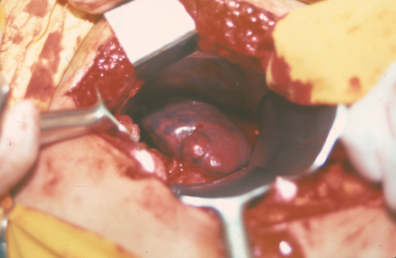 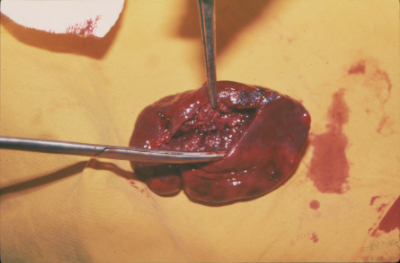 Síndrome Hemorrágico
Dolor abdominal continuo de aparición brusca, intensidad moderada, pérdida del estado de alerta
Taquicardia, hipotensión, ansiedad
Palidez, diaforesis
Dolor a la palpación profunda, defensa abdominal
Punción abdominal o Douglas: Sangre

Embarazo Ectópico, Quiste Ovárico Roto, Ruptura de víscera solida
EMBARAZO ECTOPICO
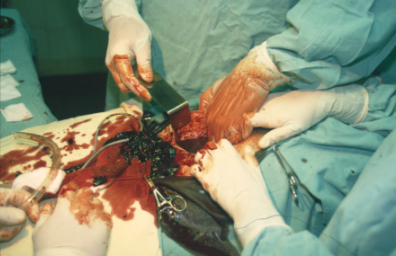 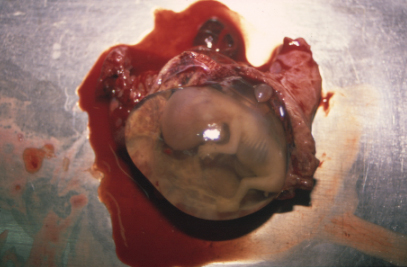 ADULTO MAYOR
ADULTO MAYOR
10 % mortalidad asociado a cuadro abdominal

Dificultad para obtener información

Pared abdominal con atrofia muscular, no hace resistencia
ADULTO MAYOR
No hacen fiebre ni leucocitosis

Alteración del sensorio y shock inexplicado

Isquemia mesentérica, aneurisma de aorta, apendicitis aguda
OBESIDAD MORBIDA
Hallazgos tardíos
Puede manifestarse sepsis como malestar general, dolor referido
Taquicardia
Taquipnea
Fiebre
Derrame pleural
Imágenes no muy útiles
INMUNOCOMPROMETIDOS
No hay respuesta inflamatoria completa menos dolor y fiebre, menor leucocitosis

Adulto mayor

Mal nutrido

DM

Insuficencia renal

Cáncer
INMUNOCOMPROMETIDOS
Colitis pseudomembranosa
Diarrea
Deshidratacion
Dolor abdominal
Fiebre 
Leucocitosis
CAUSAS NO QUIRÚRGICAS DE DOLOR ABDOMINAL
Cardíaco
Infarto
Pericarditis

Pulmonar
Neumonía
Infarto pulmonar
CAUSAS NO QUIRÚRGICAS DE DOLOR ABDOMINAL
Gastrointestinal
Pancreatitis aguda
Gastroenteritis
Hepatitis

Endocrino
Cetoacidosis diabética
Insuficiencia suprarrenal
CAUSAS NO QUIRÚRGICAS DE DOLOR ABDOMINAL
Genitourinario
Pielonefritis
Cólico renoureteral
Salpingitis aguda

Hematológico
Crisis drepanocítica
CAUSAS NO QUIRÚRGICAS DE DOLOR ABDOMINAL
Metabólico
Porfiria
Fiebre del Mediterráneo
Dislipidemia

Muscular
Hematoma de rectos